Unit Testing
F-22 Raptor Fighter
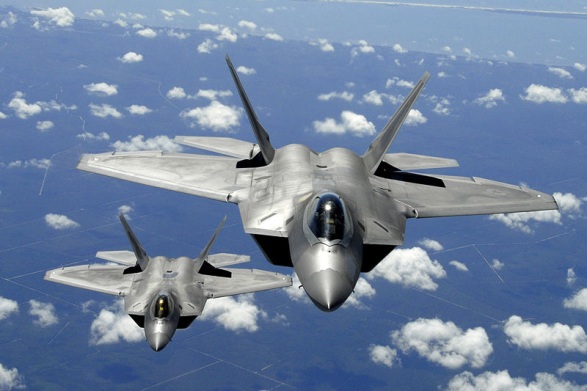 F-22 Raptor Fighter
Manufactured by Lockheed Martin & Boeing
How many parts does the F-22 have?
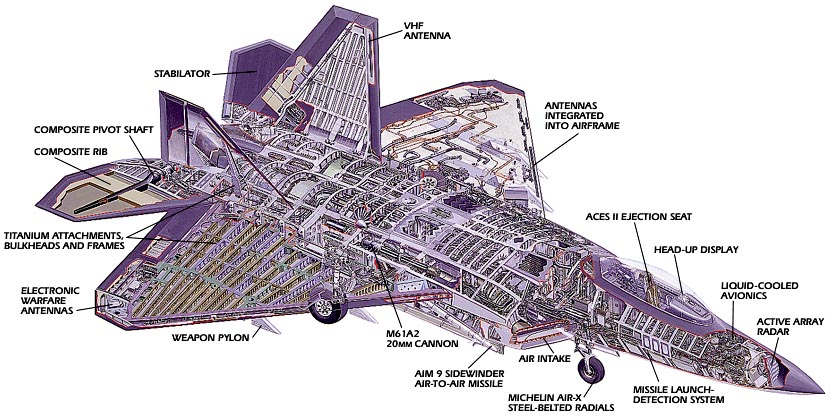 F-22 Raptor Fighter
What would happen if Lockheed assembled an F-22 with "untested" parts (i.e., parts that were built but never verified)?

It wouldn't work, and in all likelihood you would never be able to make it work
Cheaper and easier to just start over
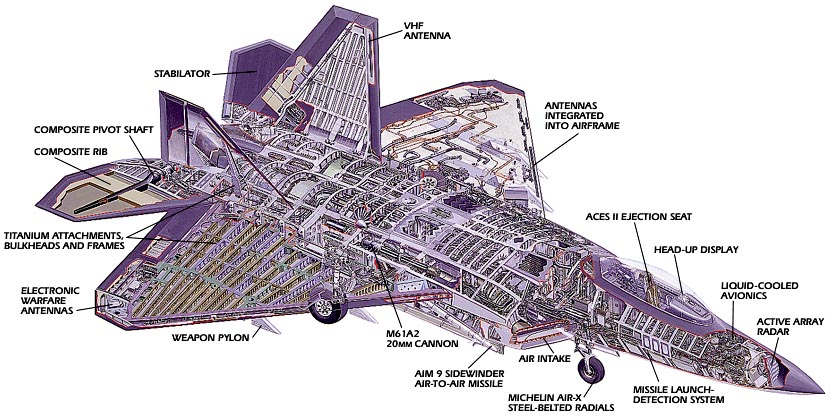 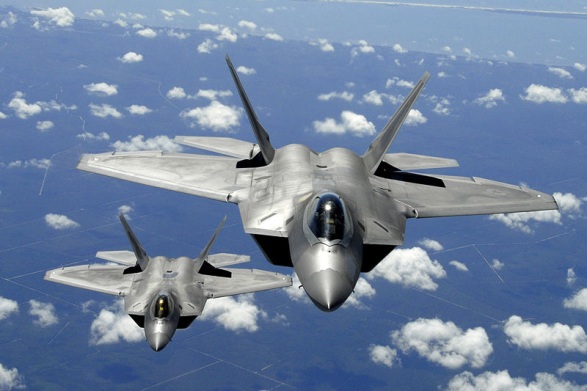 Managing implementation complexity
Individual parts should be verified before being integrated with other parts

Integrated subsystems should also be verified 

If adding a new part breaks the system, the problem must be related to the recently added part

Track down the problem and fix it

This ultimately leads to a complete system that works
2 approaches to programming
Approach #1
"I wrote ALL of the code, but when I tried to compile and run it, nothing seemed to work!“

Approach #2
Write a little code (e.g., a method or small class)
Test it
Write a little more code
Test it
Integrate the two verified pieces of code
Test it
…
Unit testing
Large programs consist of many smaller pieces
Classes, methods, packages, etc.

"Unit" is a generic term for these smaller pieces

Three important types of software testing are:
Unit Testing (test units in isolation)
Integration Testing (test integrated units)
System Testing (test entire system that is fully integrated)

Unit Testing is done to test the smaller pieces in isolation before they are combined with other pieces
Usually done by the developers who write the code
What unit tests do
Unit tests create objects, call methods, and verify that the returned results are correct

Actual results vs. Expected results

Unit tests should be automated so that they can be run frequently (many times a day) to ensure that changes, additions, bug fixes, etc. have not broken the code
Regression testing

Notifies you when changes have introduced bugs, and helps to avoid destabilizing the system
Test driver program
The tests are run by a "test driver", which is a program that just runs all of the unit test cases

It must be easy to add new tests to the test driver

After running the test cases, the test driver either tells you that everything worked, or gives you a list of tests that failed

Little or no manual labor required to run tests and check the results
Android testing framework
Android provides a framework for writing automated unit tests
Based on the popular JUnit unit testing framework

There are two types of Android unit tests
Local Unit Tests
These tests depend only on standard Java classes, and so can be run on the development computer instead of on an Android device
You will create local unit tests for the Family Map Server project
Instrumented Unit Tests
These tests depend on Android-specific classes, and so must be run on an Android device
You will create instrumented unit tests for the Family Map Client project
Android local unit tests
Official Documentation
Can run on the development computer without a device or emulator
Module’s primary source code is located in the folder 
<module>/src/main/java/<package>
Local unit test code is located in the folder
<module>/src/test/java/<package>
Android local unit tests
Example: junit-example (on web site)
“spellcheck” module contains code for web-based spelling checker
“Real” classes are in:
src/main/java/spellcheck/*.java
src/main/java/dataaccess/*.java
“Test” classes are in:
src/test/java/spellcheck/*.java
src/test/java/dataaccess/*.java
Android local unit tests
Local test classes are written using the JUnit 4 unit test framework
Include the following in app/build.gradle
dependencies {    …    testCompile 'junit:junit:4.12'}
Import JUnit 4 classes
import org.junit.*;
import static org.junit.Assert.*;
Android local unit tests
Test classes are just regular classes (no special superclass)
Test methods may have any name (need not be test*), but must have the @Test annotation on them
Common initialization code can be placed in a method (any name) with the @Before annotation
Common cleanup code can be placed in a method (any name) with the @After annotation
Use JUnit assert* methods to implement test cases
JUnit 4 Assert Method Documentation
Running local unit tests(from Android Studio)
No device or emulator is needed

To run a single test class, in the “Project” tool window right-click on a test class name, and select “Run Tests” or “Debug Tests”

To run all of your local unit tests, right-click on the “test/java” folder, and select “Run All Tests” or “Debug All Tests”
Running local unit tests (from command-line)
Write a test driver class whose “main” method invokes the org.junit.runner.JUnitCore class to run your unit tests

Run your test driver program from the command-line:
java –cp build\classes\main;build\classes\test;libs\junit-4.12.jar;libs\hamcrest-all-1.3.jar;libs\sqlite-jdbc-3.16.1.jar TestDriver

For the Family Map Server project, you will create a bash shell script that will compile and run your unit tests from the command-line
JUnit 4 unit testing framework
JUnit 4 Documentation
Use JUnit 4 annotations to mark test methods
JUnit 4 unit testing framework
Use JUnit 4 annotations to mark test methods
Database Unit Tests
When writing unit tests for your database code, there are additional things to think about
Put database driver JAR file on the class path
Each unit test should start with a pristine database so prior tests have no effect
Can re-create tables before each test
Or, you can “rollback” the effects of each test so they are undone and don’t affect later tests